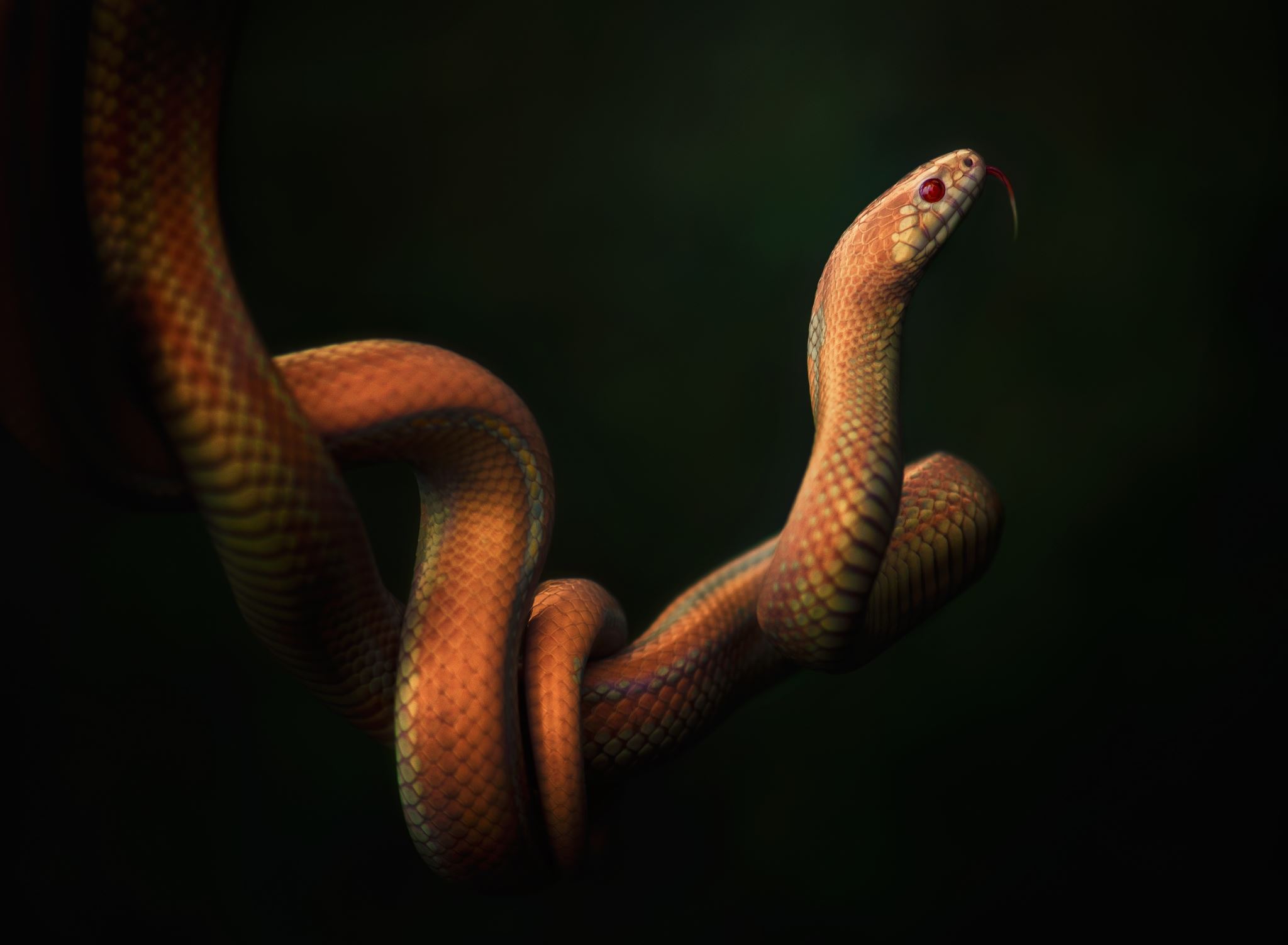 How Tennessee snakes help the environment and what happens if their environment is destroyed.
By Emily lawrence
How Tennessee snakes help the environment
Snakes eat rats, mice, other snakes and bugs.
This Photo by Unknown Author is licensed under CC BY-NC-ND
what happens if their environment is destroyed
There would be more rats, mice and bugs.